大阪府の入院調整　～入院フォローアップセンター～
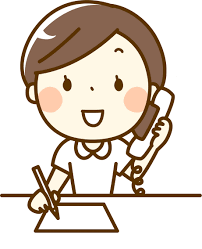 入院フォローアップセンター
①入院調整依頼
④搬送依頼
②受入依頼
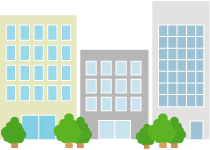 ③受入対応
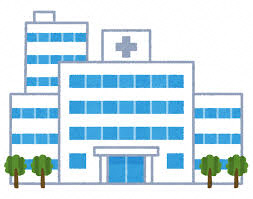 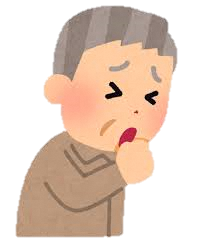 保健所
⑤搬送調整
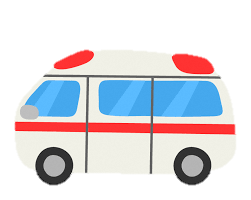 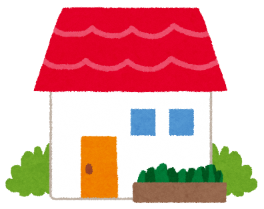 受け入れ医療機関
COVID-19患者 (自宅)